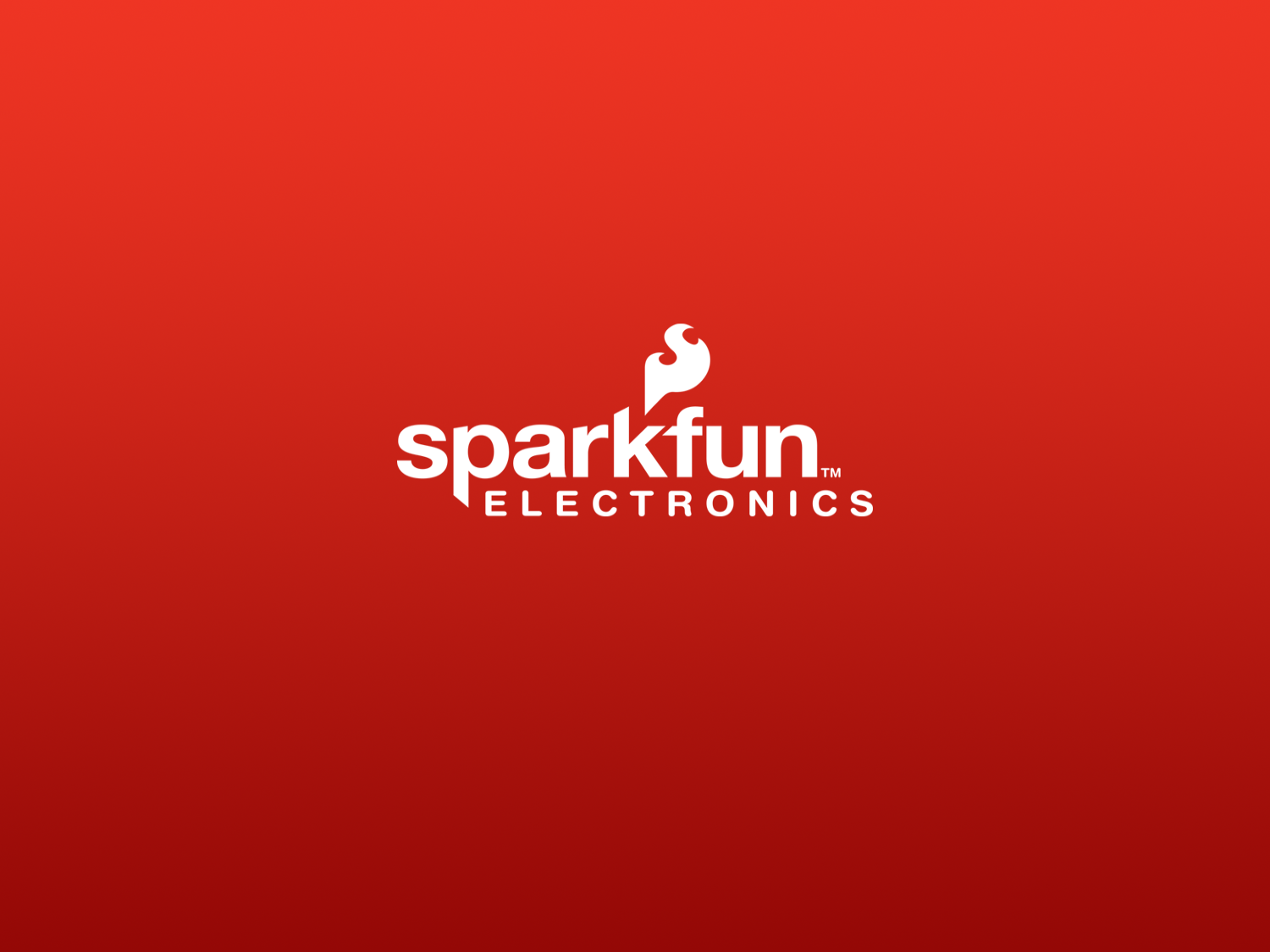 Sewing Circuits
Angela Sheehan, Amanda Clark
[Speaker Notes: One prebuilt of each circuit for each group, who has what experience?]
What we’re making today:
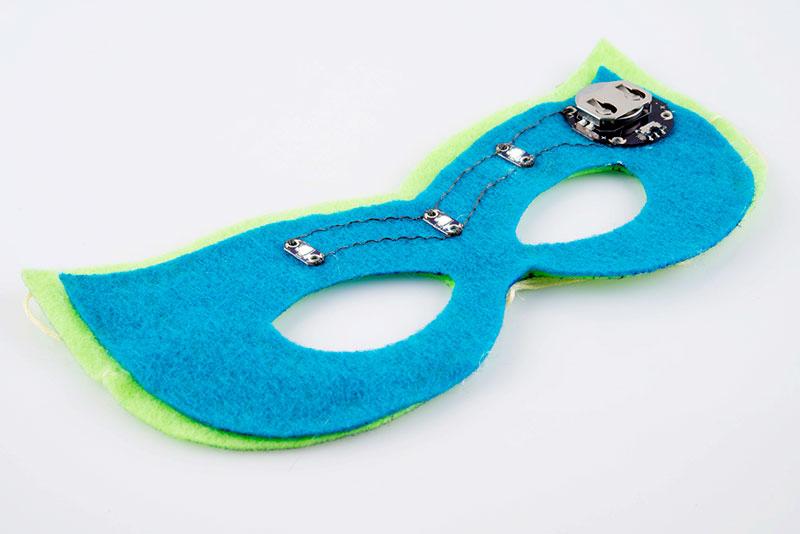 e-Textile Masks!
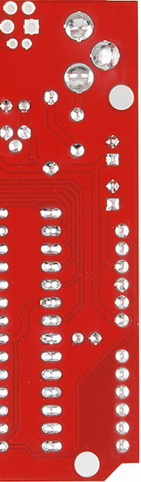 E-Textiles
*
Sewable Circuits
*
Soft Circuits
*
Wearable Electronics
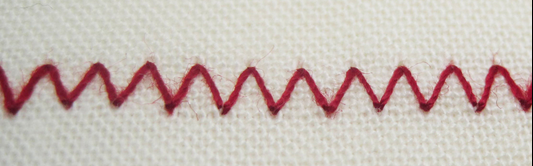 Fabric and Fiber Arts, Traditional Craft, Fashion Techniques
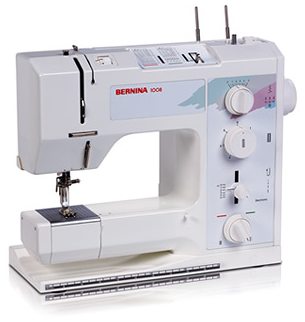 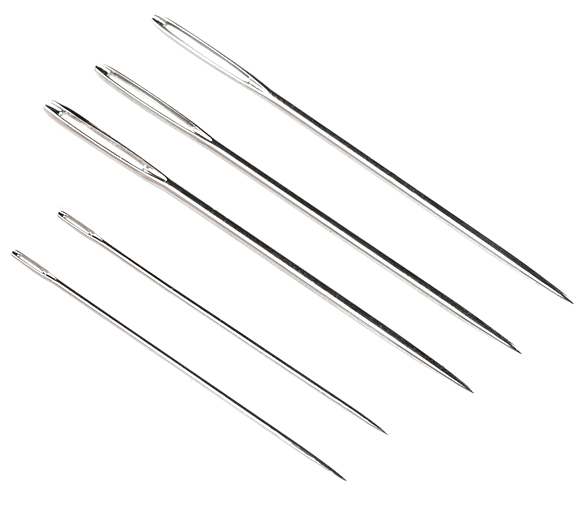 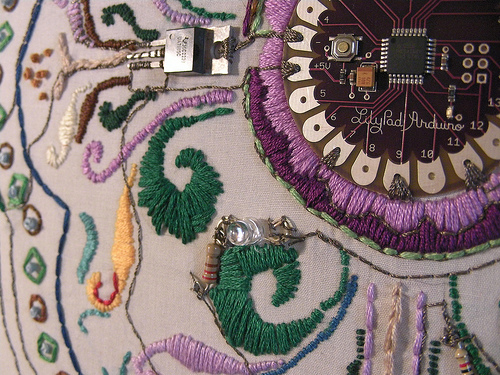 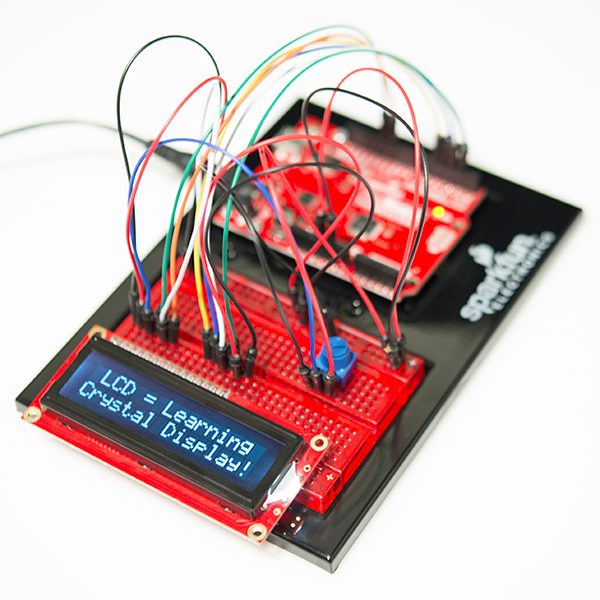 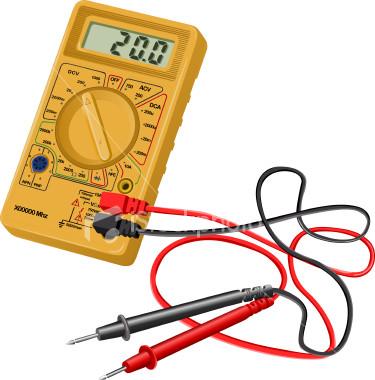 Becky Stern’s LilyPad Embroidery
Electronic Prototyping, Interaction Design, Computer Programming, Engineering
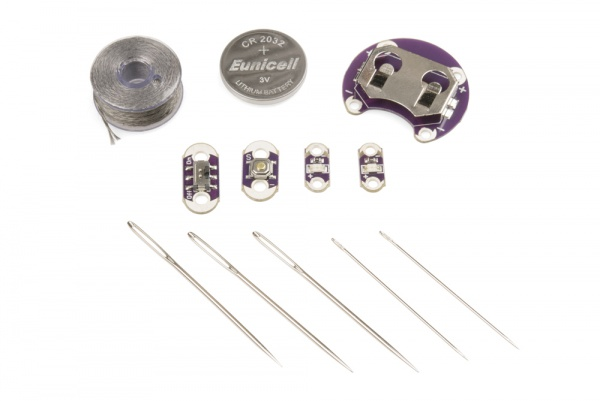 Why Use Sewable Electronics?
Washable

Easy to incorporate into overall design

Utilize sewing techniques vs soldering

Lightweight and small

LilyPad Arduino - programmable

A different way to approach electronics
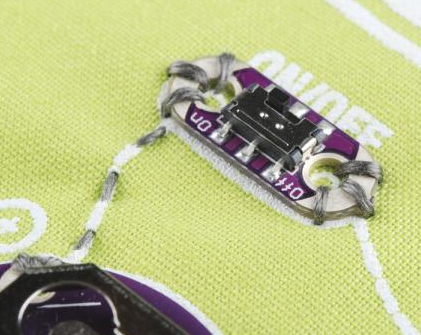 Materials
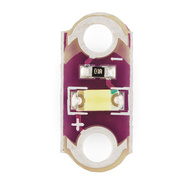 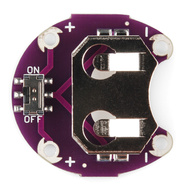 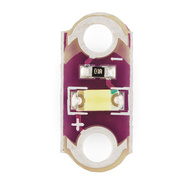 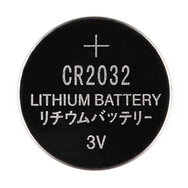 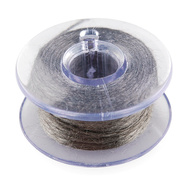 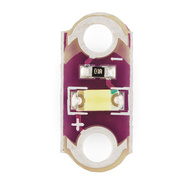 LilyPad Coin Cell Battery Holder - Switched
Coin Cell Battery 
20mm (CR2032)
Conductive Thread 
(Stainless Steel)
LilyPad LEDs
Basic Circuit
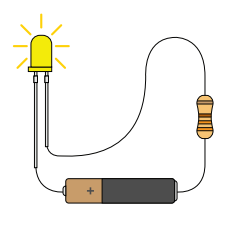 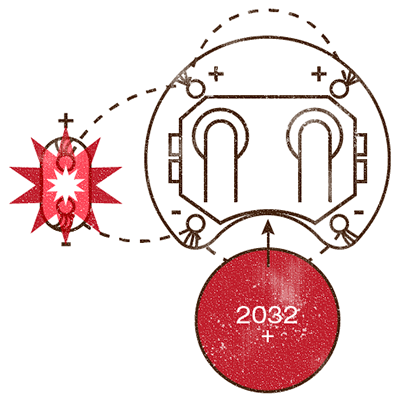 Traditional Electronics
Sewable Electronics
The Mask Circuit
Battery Holder
Negative Connections
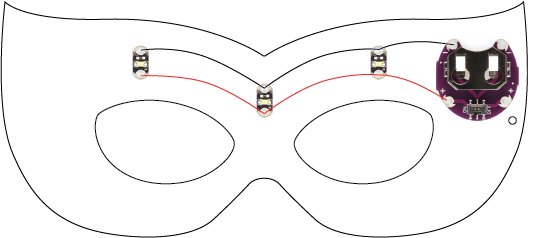 LED Boards
Positive Connections
Planning a Project
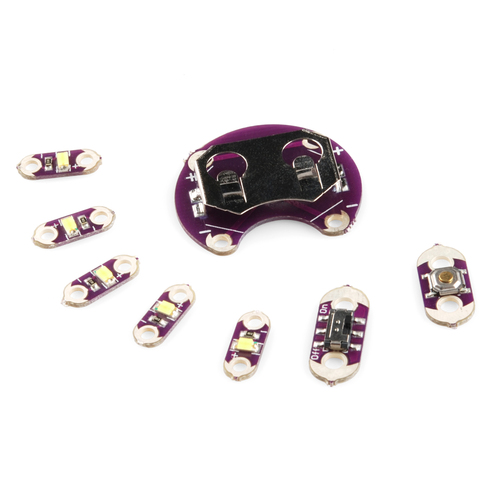 What will it do?
Brainstorm, sketch, pseudocode (if using a microcontroller)

Plan your circuit
Map out placement of components and connections, sketch ideas.

Test it out
Test your hook ups and code before you sew! Alligator clips (or leaving the board snapped together) lets you test before sewing your project together.
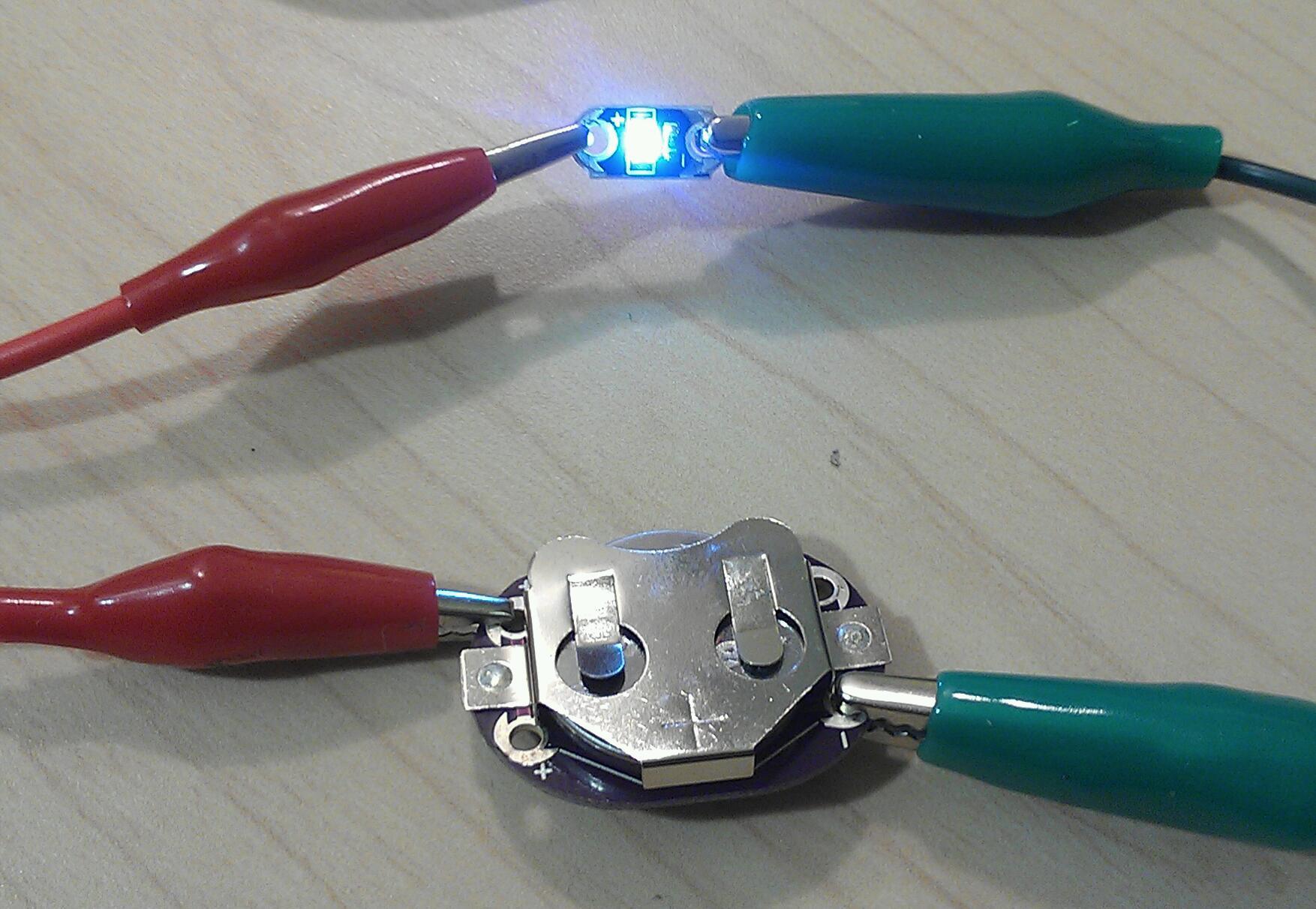 Design Circuit Traces Before Sewing
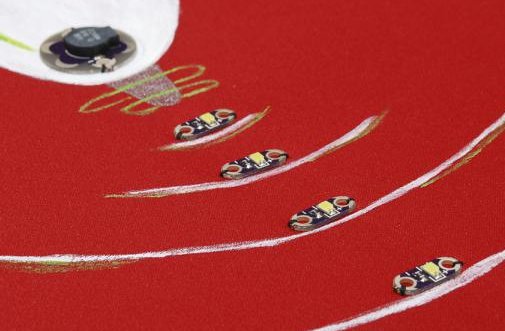 Place components where you want them on your project - drawing a rough sketch on a piece of paper for general placement helps a lot.
With a pencil or chalk - draw the connections between components, these will act as your sewing guide.
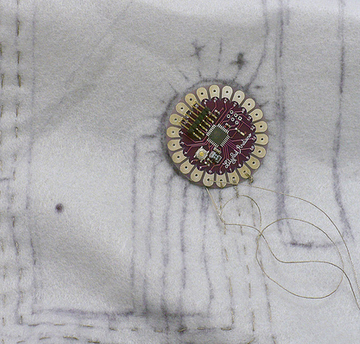 Sewing Components
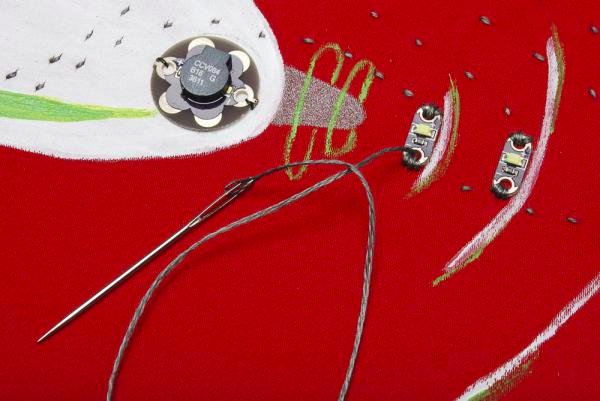 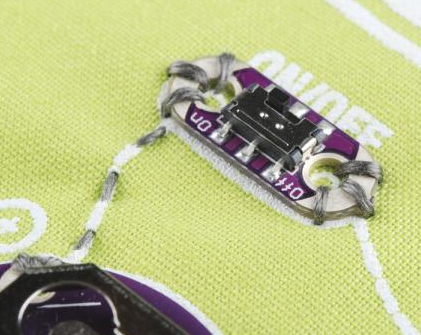 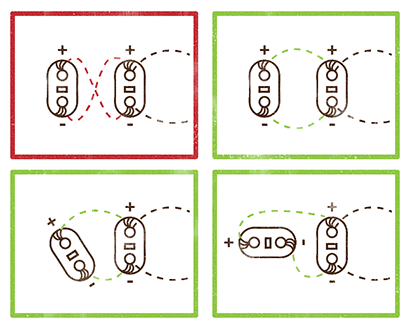 Sew conductive thread along your planned traces and loop through the conductive pads at least 3 or 4 times for a good connection.
More info: Sewing with Conductive Thread Tutorial
https://learn.sparkfun.com/tutorials/sewing-with-conductive-thread
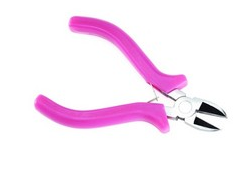 Useful Tools
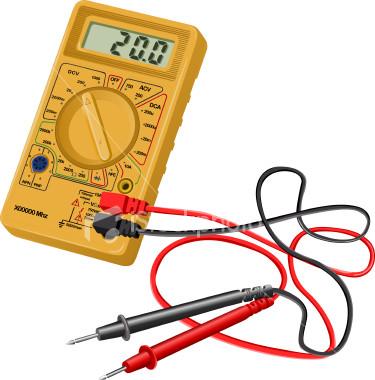 Fray Check/Fabric Glue
Needle Threader
Embroidery Needles
Beeswax
Iron
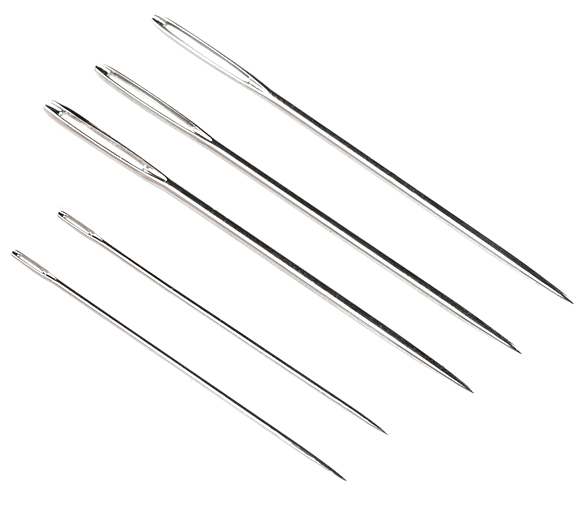 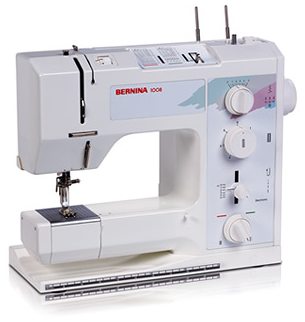 Multimeter
Small Pliers
Diagonal Cutters 
Soldering Iron/Solder
Connectors
You can use traditional craft findings to make detachable parts. Experiment with a multimeter and craft supplies to see what cool things you can use as connectors.
Sewable Snaps
Magnets
Conductive Velcro
Zippers
Buckles/Clasps
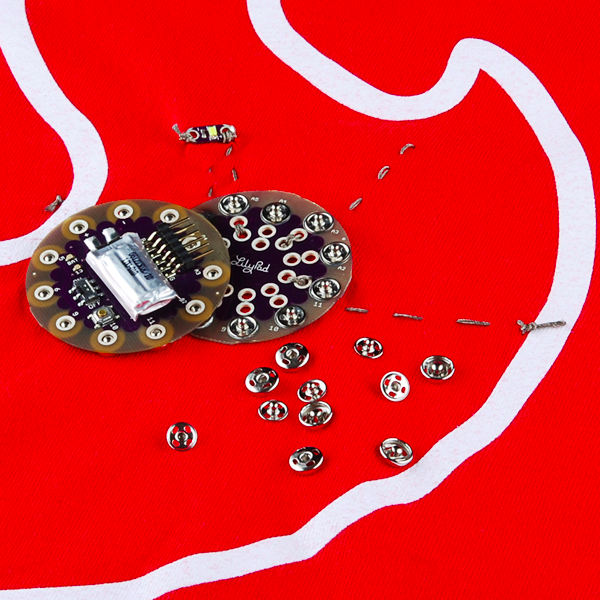 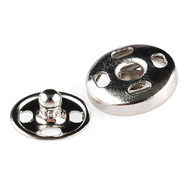 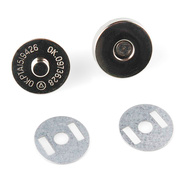 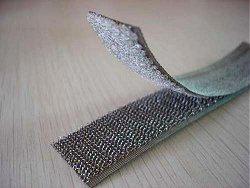 LilyPad Arduino 
SimpleSnap
Image from LessEMF.com
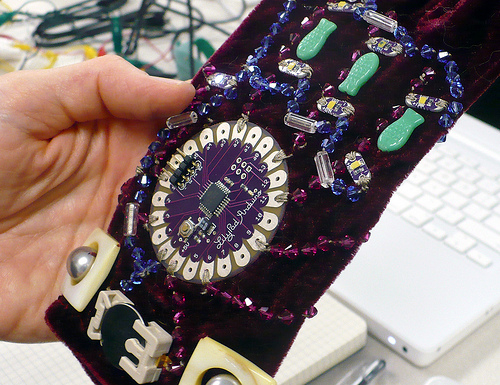 Beads used with conductive thread by Janet during a class at SparkFun https://www.sparkfun.com/news/533
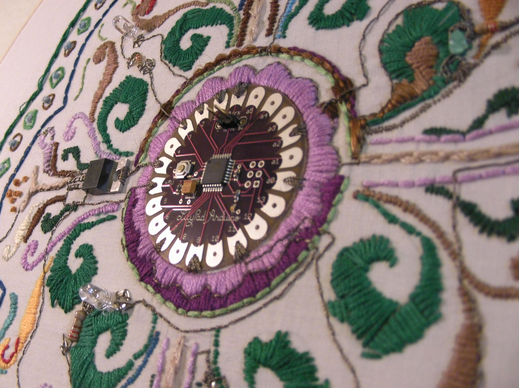 LilyPad Arduino in an embroidery by Becky Stern http://sternlab.org/2008/04/lilypad-embroidery/
Turn Signal Bike Jacket by Leah Buechley | 2008
http://web.media.mit.edu/~leah/LilyPad/build/turn_signal_jacket.html
LEDs to show when biker is turning, like car turn signals.
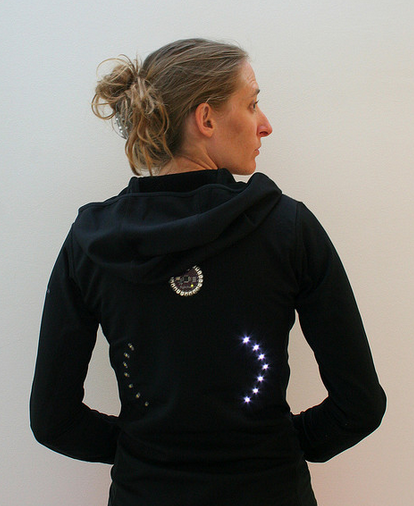 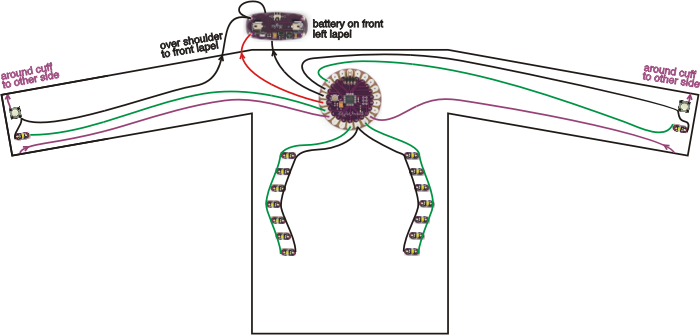 Climate Dress by Diffus Design | 2009
http://www.diffus.dk/climate-dress/
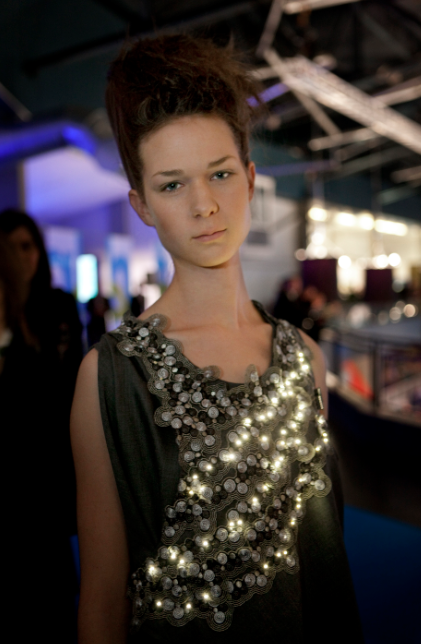 Senses CO2 in the air and displays as light patterns
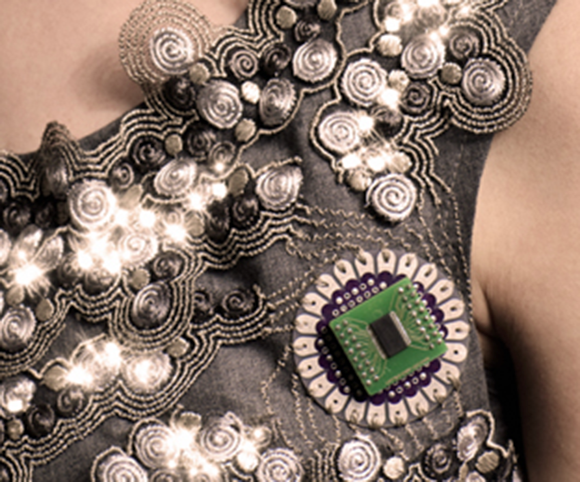 Soundie by Kanjun Qiu | 2009
http://www.instructables.com/id/musical-conductivity-detecting-light-up-hoodie/#intro
A touch-sensitive light-up hoodie that makes sounds
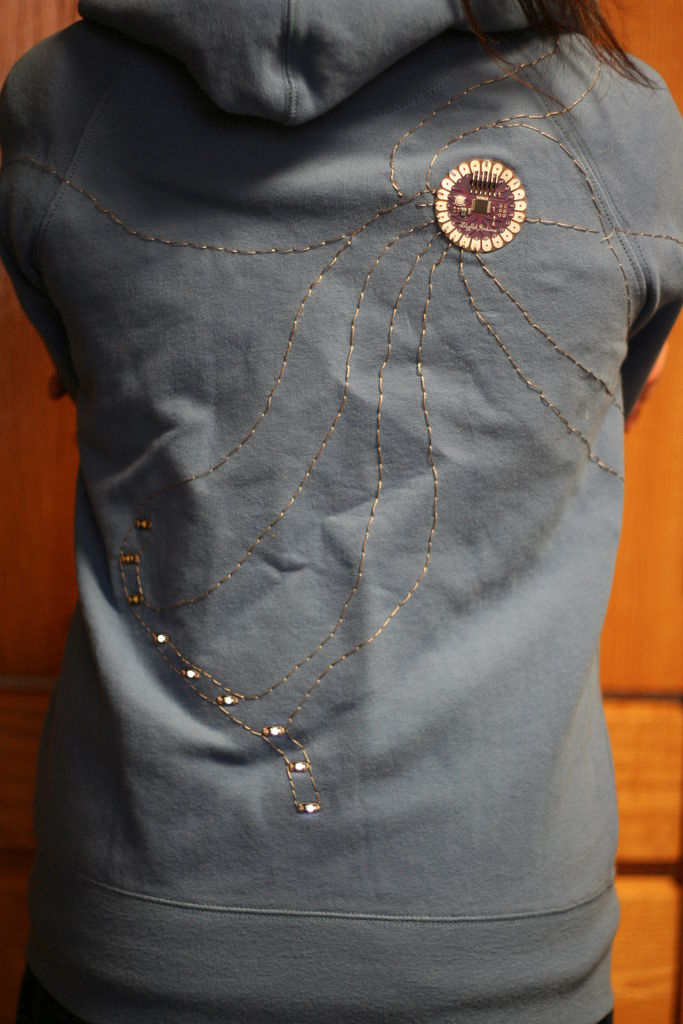 SparkFun E-Textile Tutorials
https://learn.sparkfun.com/tutorials/tags/e-textiles
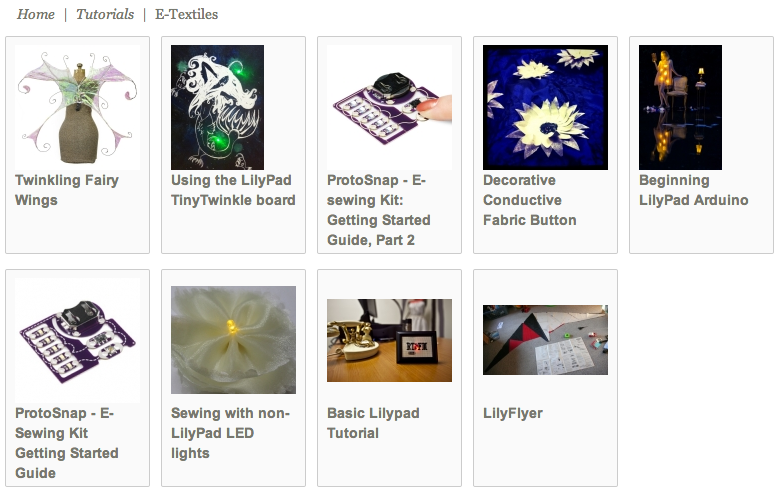 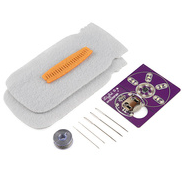 Firefly Jar Kit
https://learn.sparkfun.com/tutorials/firefly-jar
LilyPond project sharing site
http://lilypond.media.mit.edu/
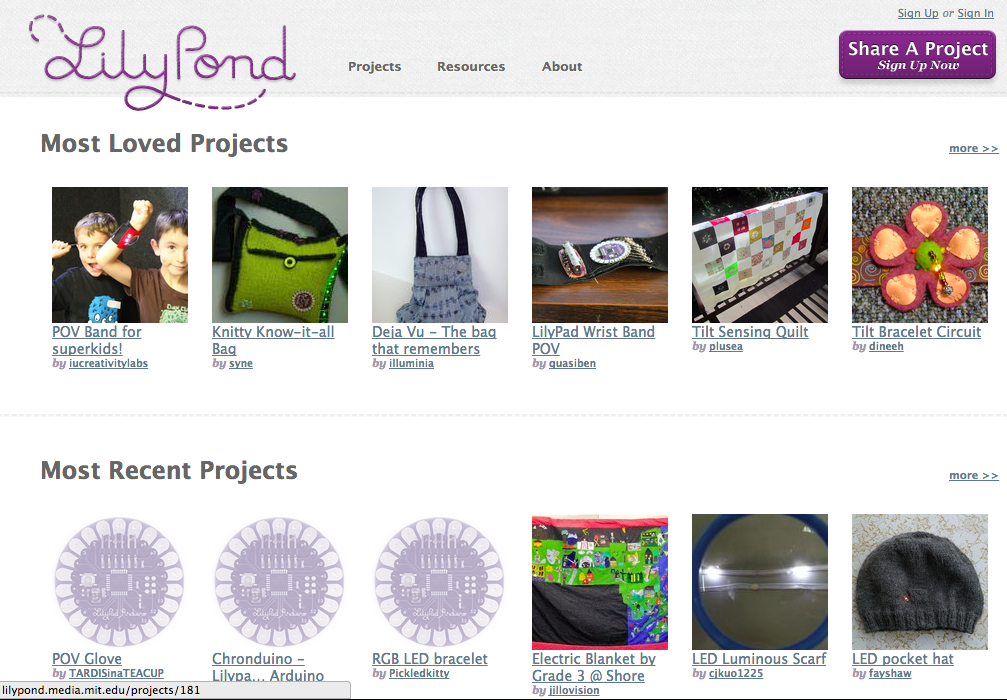 Additional Resources
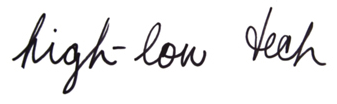 http://hlt.media.mit.edu/
MIT Media Lab focusing on crafting with technology.
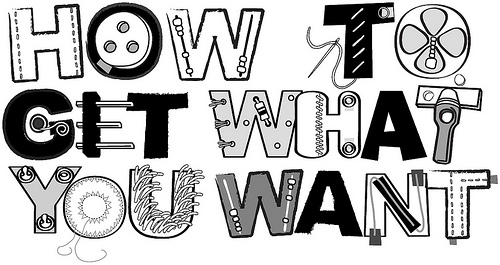 http://www.kobakant.at/DIY
Lots of resources and experiments with soft circuit techniques.
Basic Sewing Resources
How to thread a needle with a needle threader - cool animations!
http://www.wikihow.com/Thread-a-Needle-and-Tie-a-Knot

Types of stitches 
http://diyfashion.about.com/od/diyfashion101/tp/Types-Of-Sewing-Stitches.htm
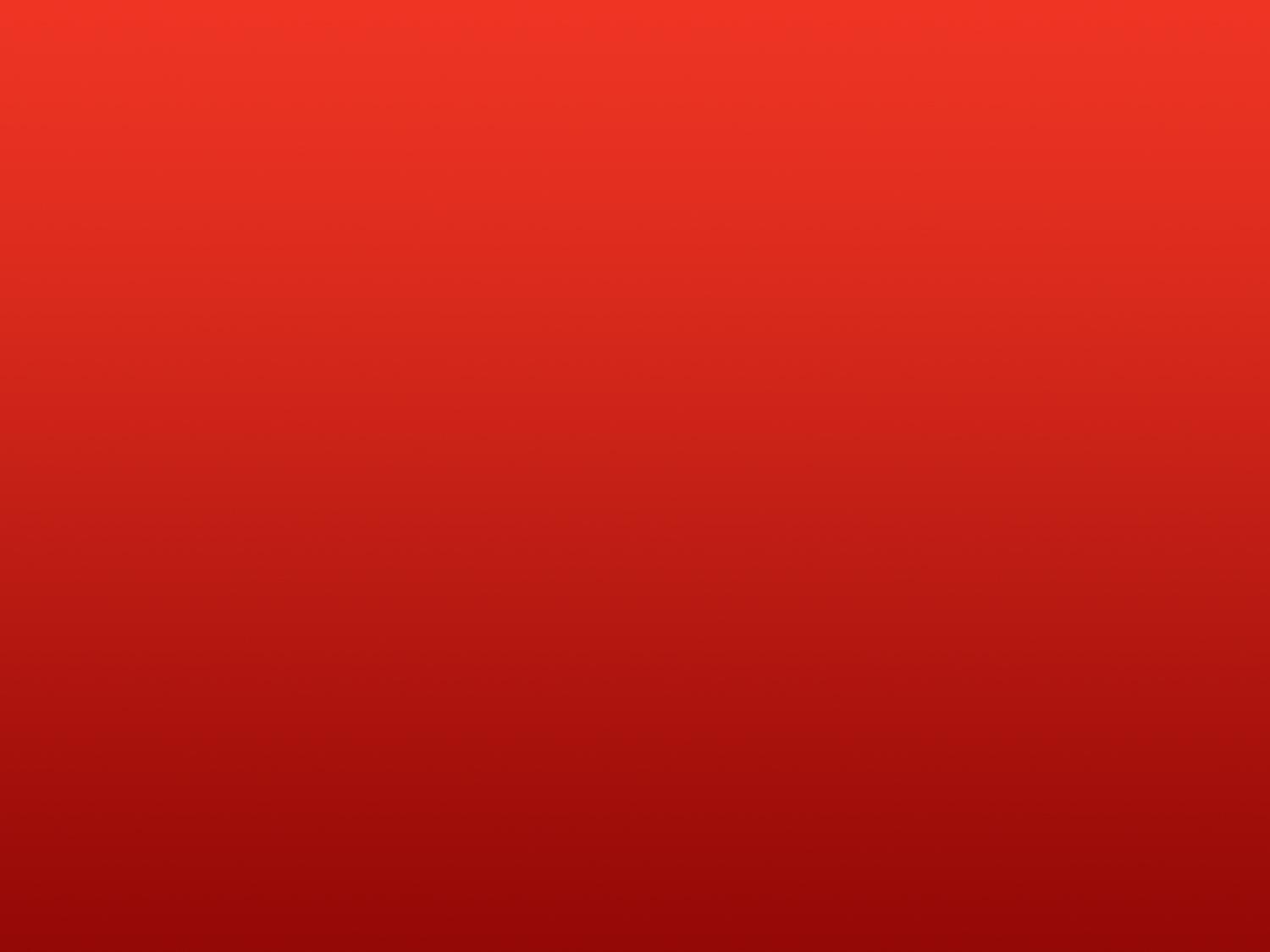 Questions?
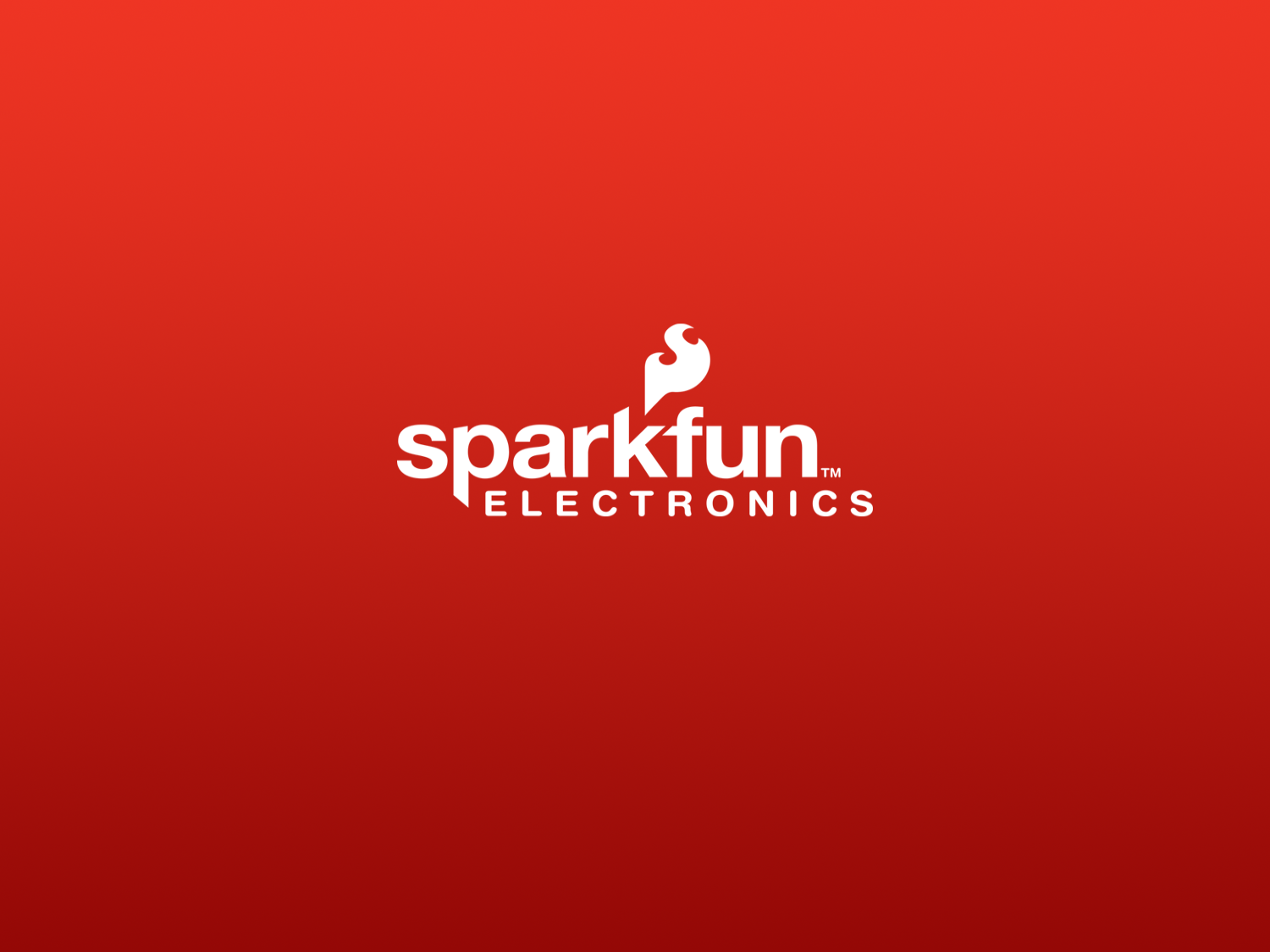 www.sparkfun.com
6175 Longbow Drive
Boulder, Colorado 80301